ТРИГОНОМЕТРИЧЕСКИЕ УРАВНЕНИЯ(задание 13 ЕГЭ)
Курбанов Магомед Ахмедович, 
МБОУ гимназия № 2
г.Сургут
2019 г.
Теория:
sin2+ cos2=1, основное тригонометрическое тождество
Основные тригонометрические формулы:
tg = sin / cos,    ctg = cos / sin, tgctg=1,
Основное тригонометрическое тождество почленно разделим на sin2  , или на cos2  и получим следующие формулы:1+ctg2 = 1 / sin2, 1+tg2 = 1 / cos2
Синус, косинус суммы и разности аргументов:
sin(+)=sincos + cossin, (1)sin( - )=sincos - cossin, (2)cos(+)=coscos - sinsin, (3)cos( - )=coscos + sinsin, (4)
Используя эти формулы выведем остальные формулы необходимые при решении тригонометрических уравнений
Вывод формулы тангенс суммы аргументов:
sin(+)
sincos + cossin
tg(+)=
=
=
cos(+)
coscos - sinsin
числитель и знаменатель дроби почленно разделим на coscos
sincos    cossin
+
coscos
coscos
tg + tg
.
=
=
coscos   sinsin
1 - tgtg
-
coscos
coscos
Аналогично можно вывести формулу тангенса разности аргументов:
tg - tg
tg( - )=
.
1 + tgtg
Вывод формул двойного аргумента:
sin2=sin(+)=sincos+sincos=2sincos
sin2=2sincos
cos2=cos(+)=coscos - sinsin=
=cos2 - sin2
cos2=cos2 - sin2
основная
cos2=cos2–sin2=cos2– (1–cos2)=
=2cos2–1
cos2=2cos2 – 1
через косинус
cos2=cos2–sin2=(1 – sin2) – sin2=
=1 – 2sin2
cos2=1 – 2sin2
через синус
Вывод формул двойного аргумента:
sin2
2sincos
tg2=
=
=
cos2
cos2 - sin2
числитель и знаменатель дроби почленно разделим на cos2
2sincos
2tg
cos2
.
=
=
cos2     sin2
1 – tg2
-
cos2
cos2
2tg
tg2
=
1 – tg2
Формулы понижения степени:
выразим cos2
cos2=2cos2 – 1
Формула понижения степени для cos
1 + cos2
cos2
=
2
cos2=1 – 2sin2
выразим sin2
1 – cos2
Формула понижения степени для sin
sin2
=
2
Формулы тройного аргумента:
cos3=cos(2+)= cos2cos - sin2sin=
=(2cos2 - 1) cos - 2 sincossin=
=2cos3 - cos - 2cossin2 = 2cos3 - cos - 
2cos(1 - cos2)=2cos3 - cos - 2cos + 
+ 2cos3=4cos3 - 3cos.
Формула тройного 
аргумента cos
cos3=4cos3 - 3cos.
Аналогично можно вывести формулу 
тройного аргумента sin
sin3=3sin - 4sin3.
Формулы преобразования произведения в сумму:
sin(+)=sincos + cossin, sin( - )=sincos - cossin,
1)
+
sin(+) + sin( - ) =2sincos
sincos=0,5[ sin(+) + sin( - ) ]
cos(+)=coscos - sinsin, cos( - )=coscos + sinsin,
2)
+
cos(+) + cos( - ) =2coscos
coscos=0,5[cos( - ) + cos(+) ]
sinsin=0,5[cos( - ) - cos(+) ]
3)
Формулы преобразования сумм в произведения
sin(x+y) + sin(x - y) =2sinxcosy, (1)
Введем обозначения  = x+y и  = x - y. Тогда  +  = 2x,  -  = 2y. Из этих равенств выразим x и y.
 + 
 - 
x=
y=
2
2
Подставим все равенства:
 + 
 - 
,
 = x - y,
x=
 = x+y,
y=
2
2
в формулу (1):
 + 
 - 
sin + sin =2sin           cos
2
2
Формулы преобразования сумм в произведения
sin(x+y) + sin(x - y) =2sinxcosy,
 + 
 - 
sin + sin =2sin           cos
2
2
 + 
 - 
,
 = x - y,
x=
 = x+y,
y=
2
2
Аналогично получим остальные формулы
 - 
 + 
sin - sin =2sin           cos
2
2
 + 
 - 
cos + cos =2cos           cos
2
2
 + 
 - 
cos - cos = - 2sin          sin
2
2
Формулы приведения
Формулы приведения применяются для углов:
),
)
(
(
П
3П
(Π ± ), (2Π ± ),
± 
± 
2
2
Правила:1) определяем знак текущей функции в данной координатной четверти;2) если есть деление на 2 у числа П, то sin заменяем на cos и на оборот (tg заменяем на ctg и на оборот).
Формулы приведения (необходимо знать)
Знаки тригонометрических функций в координатных четвертях:
sin
cos
tg, ctg
y
y
y
II
I
II
I
II
I
+
+
-
+
-
+
x
x
x
-
-
-
+
+
-
III
III
III
IV
IV
IV
sin=y
cos=x
Формулы приведения (необходимо знать)
Положительные числа откладываются против часовой стрелки, отрицательные числа – по часовой стрелке
4
y
y
3
+
2
2
1
1
3
0
0
x
x
-3
_
-1
-1
-2
-2
-3
-4
Таблица значений от 0о до 90о
α,
градусы
      и
  радианы
60о=
0о=0
30о=
45о=
90о=
1
0
2
3
4
sinα
=0
=1
2
2
2
2
2
2
2
3
2
cosα
1
0
tgα
1
0
0
1
ctgα
Тригонометрическое уравнение:
y
t2
t1
t1=arcsin a +2Пn, nZ
a
t2= П  – t2 =
  =П – arcsin a +2Пn, nZ
П
0
x
arcsin(–a)= – arcsin a
Частные случаи уравнения sint=a:
1) sint=0
2) sint=1
y
y
y
t2
t1
x
x
x
t=0 +Пn, nZ
t=Пn, nZ
Тригонометрическое уравнение:
y
t1
t1= arccos a +2Пn, nZ
t2= – arccos a +2Пn, nZ
a
П
0
x
t= ± arccos a +2Пn, nZ
t2
arccos(–a)= П – arccos a
Частные случаи уравнения cost=a:
1) cost=0
2) cost=1
y
y
y
t1
x
x
x
t2
t= П +2Пn, nZ
t=2Пn, nZ
Тригонометрическое уравнение:
tgt=a,  где  аR
y
a
t1= arctg a +2Пn, nZ
t1
t2=П+ t1+2Пn, nZ
П
0
t2=П+ arctg a+2Пn, nZ
x
t= arctg a +Пn, nZ
t2
arctg(–a)= – arctg a
Тригонометрическое уравнение:
ctgt=a,  где  аR
y
a
t1= arcctg a +2Пn, nZ
t1
t2=П+ t1+2Пn, nZ
П
0
t2=П+ arcctg a+2Пn, nZ
x
t= arcctg a +Пn, nZ
t2
arcctg(–a)= П – arcctg a
Тригонометрические уравнения, сводящиеся к квадратным
При t=2, cosx=2
a) 2sin2x+3cosx=0
2(1-cos2x)+3cosx=0
Нет корней
2-2cos2x+3cosx=0
-2cos2x+3cosx+2=0
Пусть cosx=t, тогда
-2t2+3t+2=0
D=b2-4ac=9+16=25
Ответ:
Тригонометрические уравнения, сводящиеся к квадратным
y
П
0
x
t2 + t - 2=0
t1=1;
Ответ:
Однородные тригонометрические уравнения
Ответ:
Однородные тригонометрические уравнения
Пусть tgx=t, тогда
t2 + 2t - 3=0
Ответ:
t1=1;
Однородные тригонометрические уравнения
Пусть tgx=t, тогда
t2 - t - 2=0
t1= - 1;
Ответ:
Тригонометрические уравнения, решаемые разложением на множители
Пn, nZ
Ответ:
Тригонометрические уравнения, решаемые разложением на множители
nZ
Ответ:
Тригонометрические уравнения, решаемые с использованием формул
Ответ:
Метод вспомогательного аргумента
Метод вспомогательного аргумента
Ответ:
Задание 13, ЕГЭ
y
2+7tgx+5tg2x=0
П
0
x
5tg2x+7tgx+2=0
Пусть tgx=t, тогда
5t2+7t+2=0
t1= - 1;
Задание 13, ЕГЭ
Задание 13, ЕГЭ
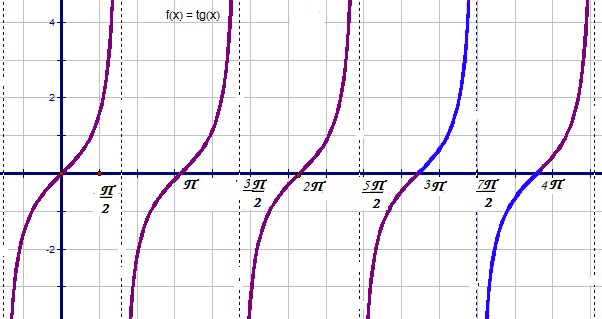 t0
t1
Задание 13, ЕГЭ
Задание 13, ЕГЭ
Задание 13, ЕГЭ
Задание 13, ЕГЭ
Задание 13, ЕГЭ
Задание 13, ЕГЭ
Задание 13, ЕГЭ
Задание 13, ЕГЭ
Задание 13, ЕГЭ
Задание 13, ЕГЭ
Задание 13, ЕГЭ